Kutadgu biliganlamını biloyunu
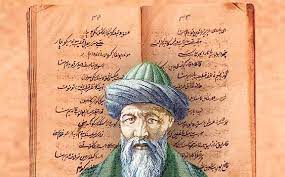 KIRKLARELİ FEN LİSESİ
ARALIK / 2024
KUTADGU BİLİG
1. SORU
8. SORU
2. SORU
9. SORU
3. SORU
10. SORU
4. SORU
5. SORU
6. SORU
7. SORU
TESTİ BİTİR
1. SORU
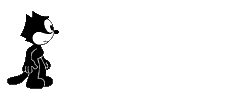 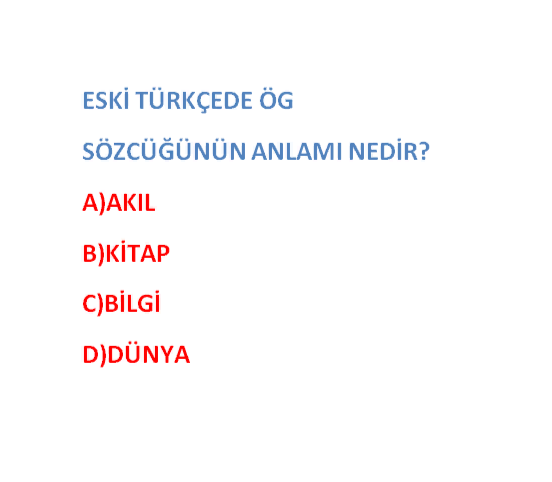 A
B
C
D
1. SORUNUN CEVABI
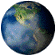 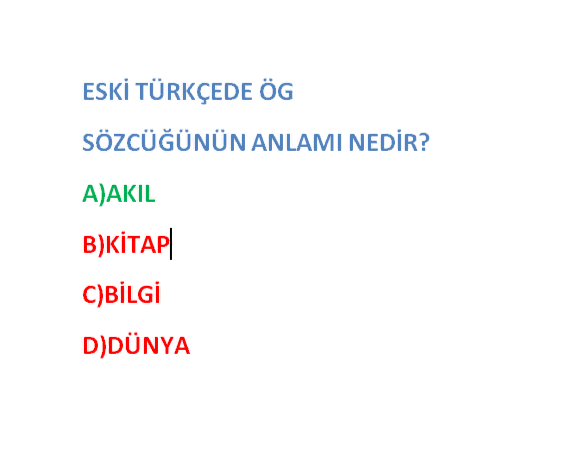 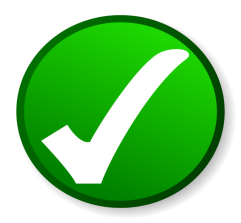 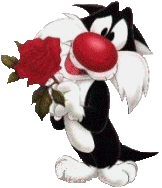 TEBRİKLER
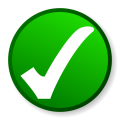 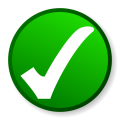 2. SORU
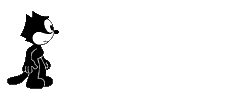 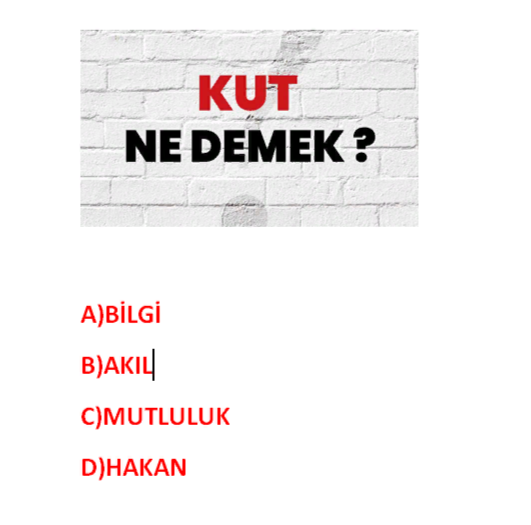 A
B
C
D
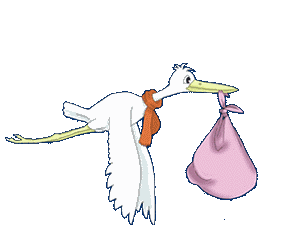 2. SORUNUN CEVABI
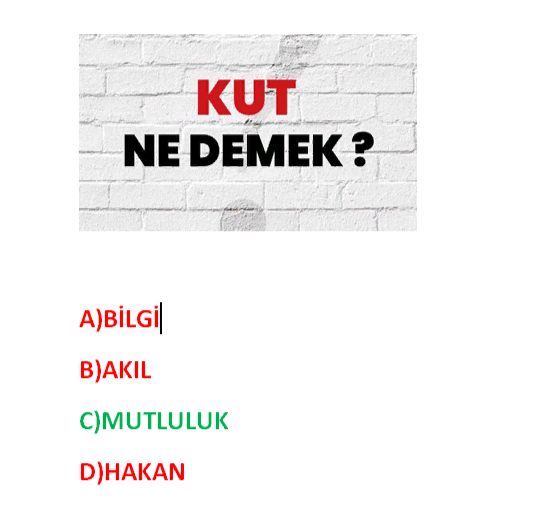 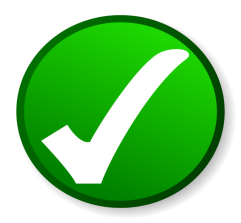 TEBRİKLER
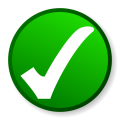 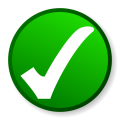 3. SORU
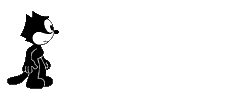 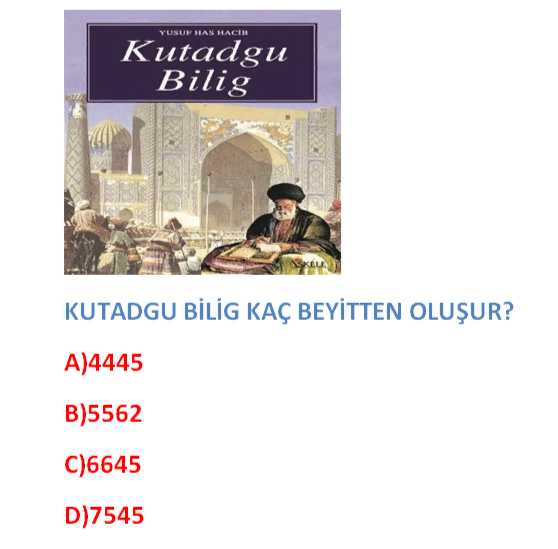 A
B
C
D
3. SORUNUN CEVABI
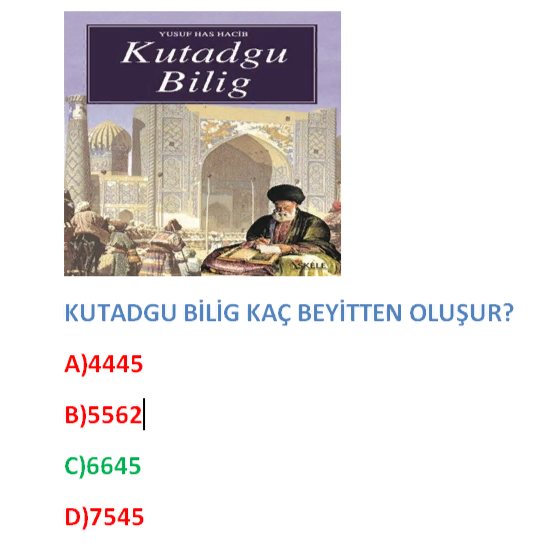 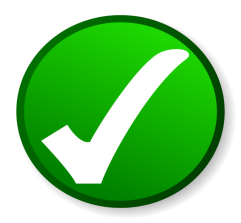 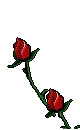 TEBRİKLER
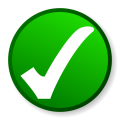 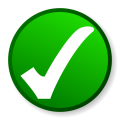 4. SORU
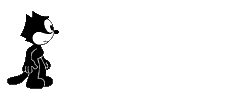 A
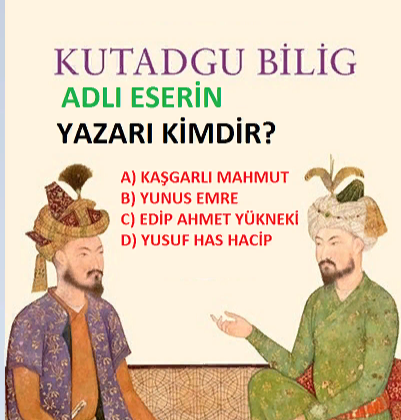 B
C
D
4. SORUNUN CEVABI
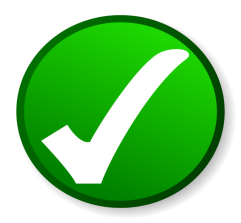 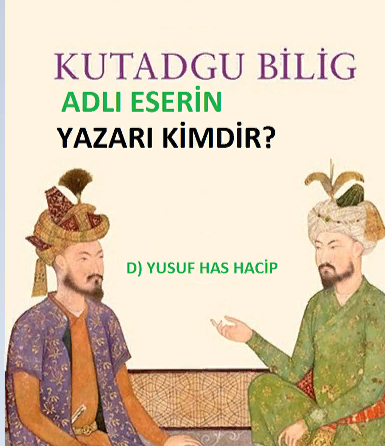 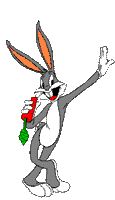 TEBRİKLER
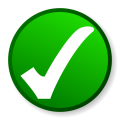 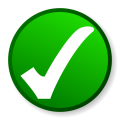 5. SORU
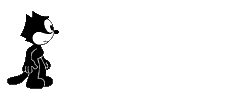 A
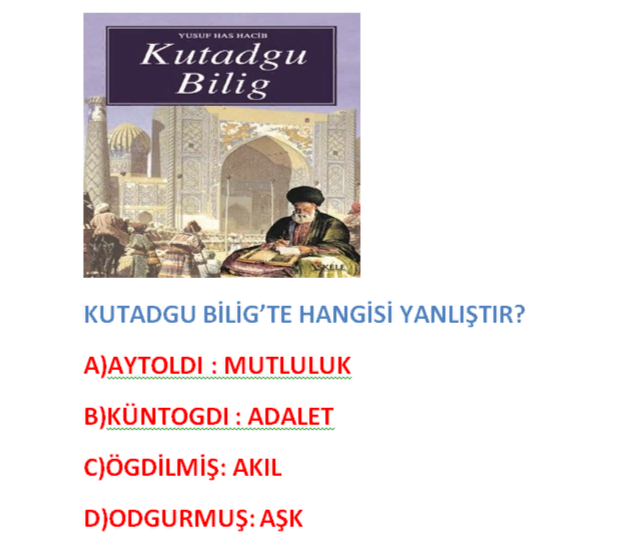 B
C
D
5. SORUNUN CEVABI
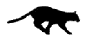 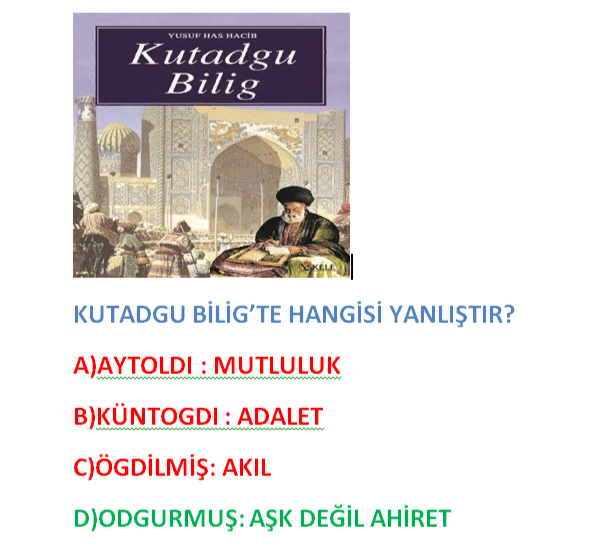 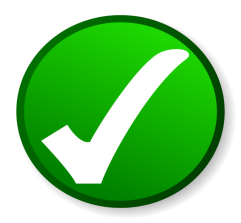 TEBRİKLER
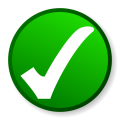 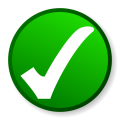 6. SORU
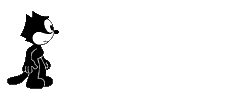 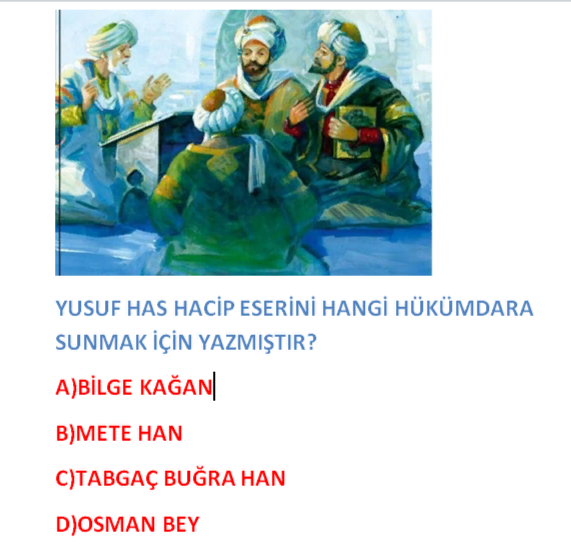 A
B
C
D
6. SORUNUN CEVABI
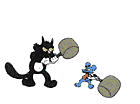 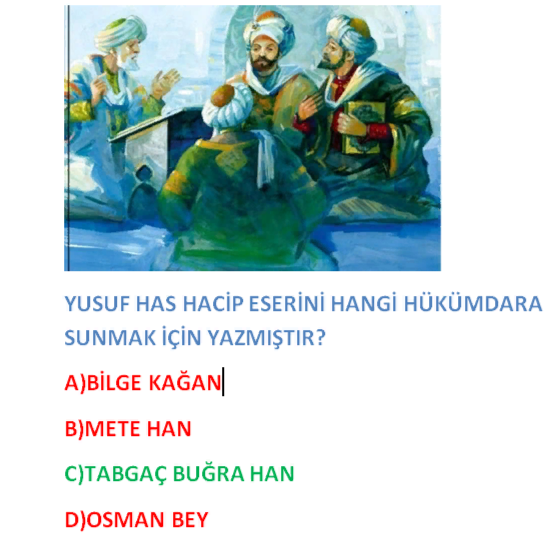 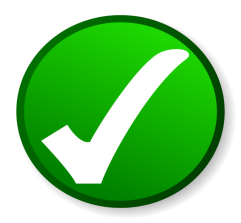 TEBRİKLER
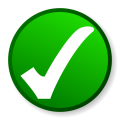 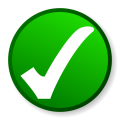 7. SORU
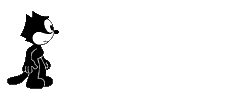 A
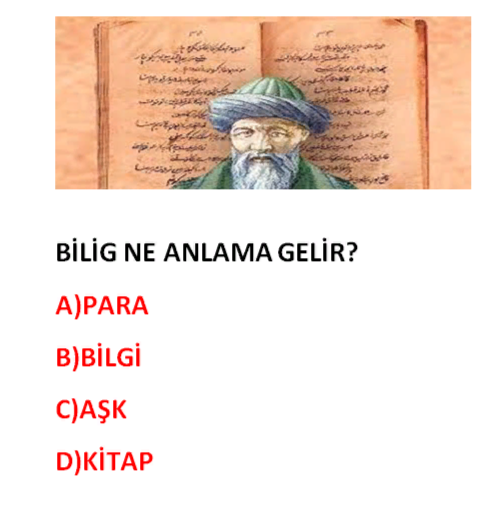 B
C
D
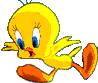 7. SORUNUN CEVABI
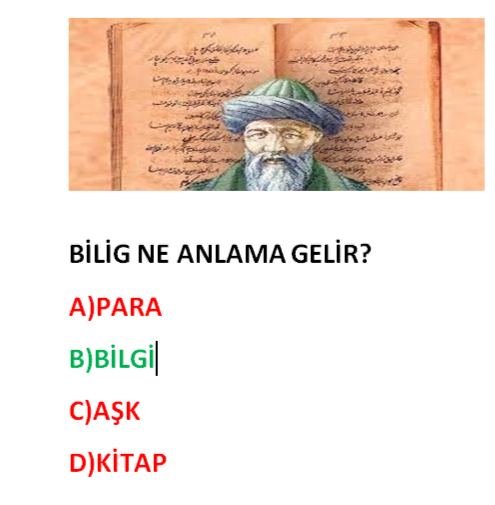 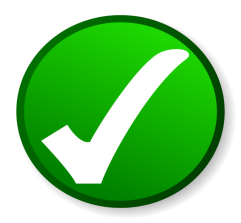 TEBRİKLER
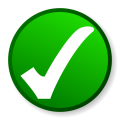 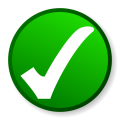 8. SORU
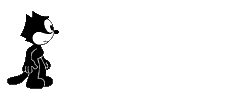 A
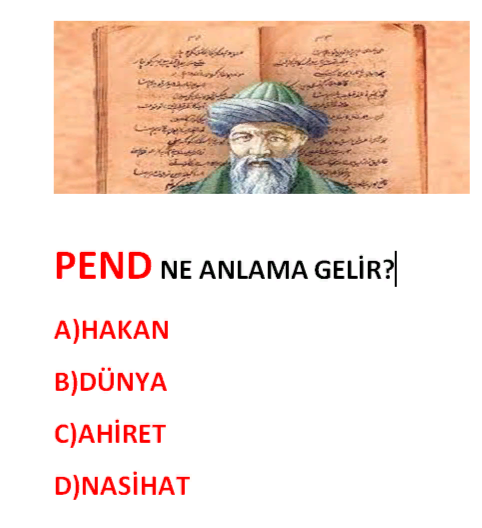 B
C
D
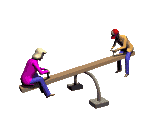 8. SORUNUN CEVABI
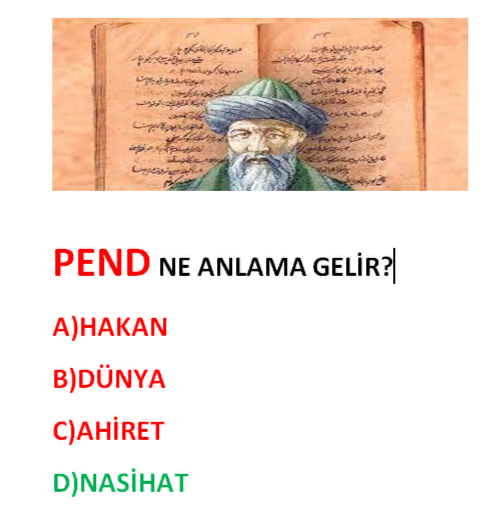 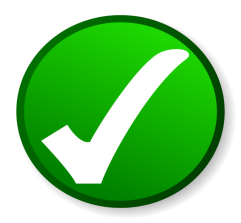 TEBRİKLER
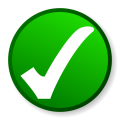 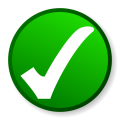 9. SORU
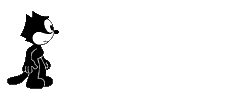 A
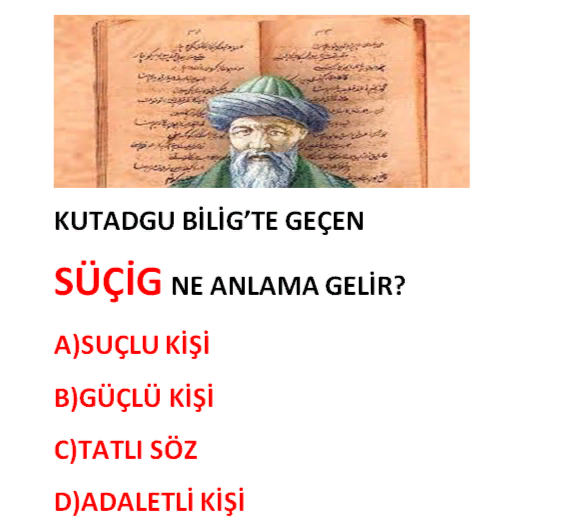 B
C
D
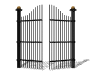 9. SORUNUN CEVABI
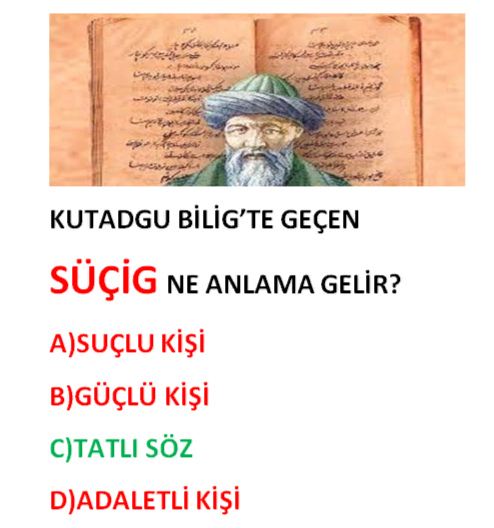 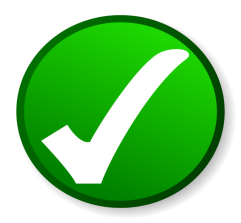 TEBRİKLER
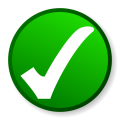 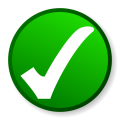 10. SORU
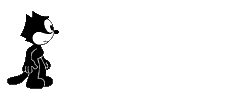 A
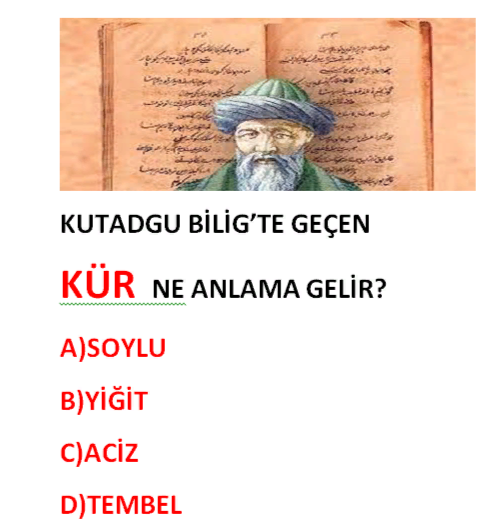 B
C
D
10. SORUNUN CEVABI
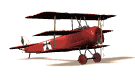 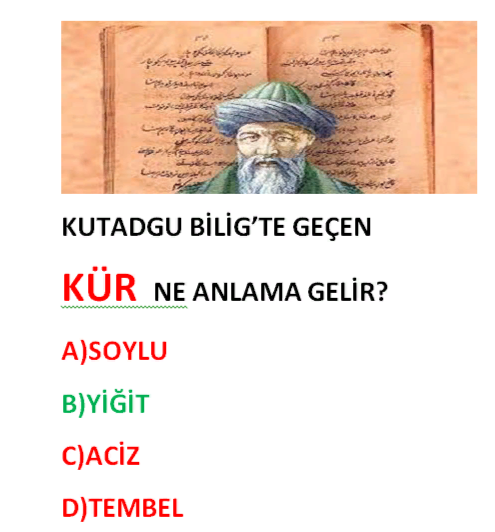 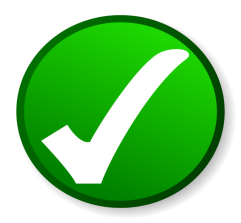 TEBRİKLER
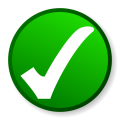 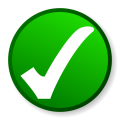 TEBRİKLER
TEST BİTTİ
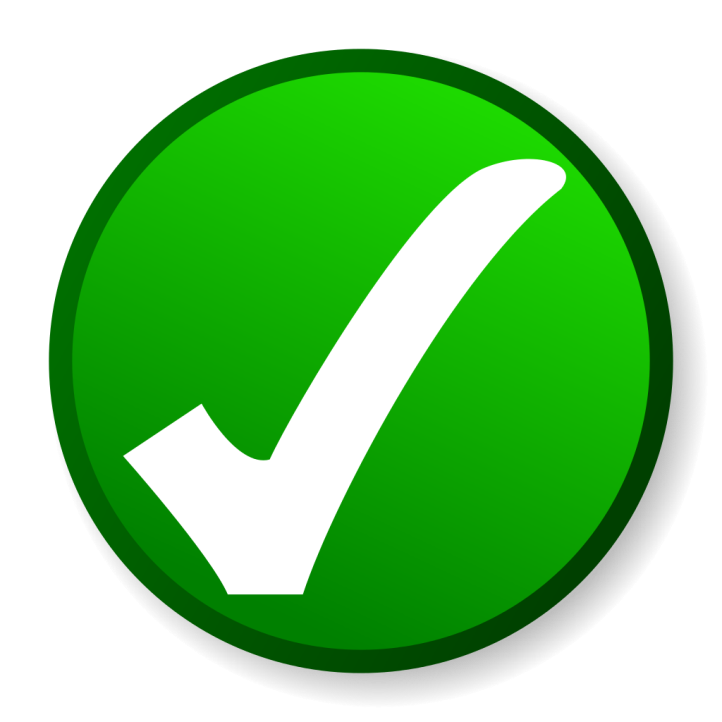 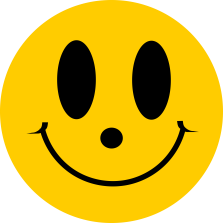 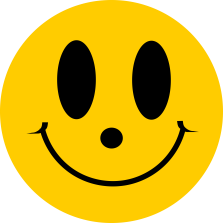 SLAYTI BİTİR
TEKRAR DENE
GERİ DÖN